Unterstützende Forschung zur Umsetzung der neuen Gemeinsamen Fischereipolitik
Rainer Froese
Besuch des EP-Fischereiausschusses
GEOMAR, Kiel, 25 March 2014
Überblick
GFP-relevante Forschung der letzten Jahre
Wissenschaftliche Herausforderungen bei der Umsetzung der GFP: aktuelle Forschung
Bestandserfassung von datenarmen Beständen
Ökosystem-schonende Fischerei
GFP-relevante Forschung der letzten JahreSiehe www.fishbase.de/rfroese für PDFs
Martell, S. and R. Froese, 2013. A simple method for estimating MSY from catch and resilience. Fish and Fisheries 14: 504-514, doi:10.1111/j.1467-2979.2012.00485.x 
Froese, R. and M. Quaas. 2013. Rio+20 and the reform of the Common Fisheries Policy in Europe. Marine Policy 39:53-55, doi.org/10.1016/j.marpol.2012.10.007
Villasante, S., D. Gascuel and R. Froese. 2012. Rebuilding fish stocks and changing fisheries management, a major challenge for the Common Fisheries Policy reform in Europe. Ocean and Coastal Management 70:1-3, 
Froese, R. and M. Quaas. 2012. Mismanagement of the North Sea cod by the European Council. Ocean and Coastal Management 70:54-58, doi:10.1016/j.ocecoaman.2012.04.005
Quaas, M., R. Froese, H. Herwartz, T. Requate, J.O. Schmidt and R. Voss. 2012. Fishing industry borrows from natural capital at high shadow interest rates. Ecological Economics, doi:10.1016/j.ecolecon.2012.08.002
Froese, R. and A. Proelss. 2012. Is a stock overfished if it is depleted by overfishing? A response to the rebuttal of Agnew et al. to Froese and Proelss “Evaluation and legal assessment of certified seafood”. Marine Policy 38:548-550, doi:10.1016/j.marpol.2012.07.001
Froese, R. and A. Proelss. 2012. Evaluation and legal assessment of certified seafood. Marine Policy 36:1284-1289, doi:10.1016/j.marpol.2012.03.017 
Froese, R., D. Zeller, K. Kleisner and D. Pauly. 2012. What catch data can tell us about the status of global fisheries. Marine Biology 159: 1283-1292, doi:10.1007/s00227-012-1909-6
Mehr
Kleisner, K., D. Zeller, R. Froese and D. Pauly. 2012. Using global catch data for inferences on the world's marine fisheries. Fish and Fisheries doi: 10.1111/j.1467-2979.2012.00469.x
Norse, E.A., S. Brooke, W.W.L. Cheung, M.R. Clark, I. Ekeland, R. Froese, K.M. Gjerde, R.L. Haedrich, S.S. Heppell, T.Morato, L.E. Morgan, D. Pauly, R. Sumaila and R. Watson. 2012. Sustainability of deep-sea fisheries. Marine Policy 36:307-320, 
Pauly, D. and R. Froese. 2012. Comments on FAO's State of Fisheries and Aquaculture, or 'SOFIA 2010'. Marine Policy 36:746-752. 
Froese, R. and M. Quaas. 2011. Three options for rebuilding the cod stock in the eastern Baltic Sea. Marine Ecology Progress Series 434:197-2011
Froese, R. 2011. Fishery reform slips through the net. Nature 475:7
Froese, R., T.A. Branch, A. Proelß, M. Quaas, K. Sainsbury and C. Zimmermann. 2011. Generic harvest control rules for European fisheries. Fish and Fisheries 12:340-351
Khalilian, S., R. Froese, A. Proelss, T. Requate. 2010. Designed for Failure: A Critique of the Common Fisheries Policy of the European Union. Marine Policy 34:1178-1182
Froese, R. and A. Proelß. 2010. Rebuilding fish stocks no later than 2015: will Europe meet the deadline? Fish and Fisheries 11:194-202, 
Froese, R. 2008. The continuous smooth hockey stick: a newly proposed spawner-recruitment model. Journal of Applied Ichthyology 24: 703-704, 
Froese, R., A. Stern-Pirlot, H. Winker and D. Gascuel. 2008. Size Matters: How Single-Species Management Can Contribute To Ecosystem-based Fisheries Management. Fisheries Research 92:231-241
Froese, R. 2004. Keep it simple: three indicators to deal with overfishing. Fish and Fisheries 5:86-91
Froese, R. 2004. Keep it simple: three indicators to deal with overfishing. Fish and Fisheries 5:86-91
Bestandserfassung für datenarme Bestände
Bessere Auswertung von Forschungsfahrten (DATRAS) ergibt Proxies für M, Fmsy und Bmsy
CPUE by Length
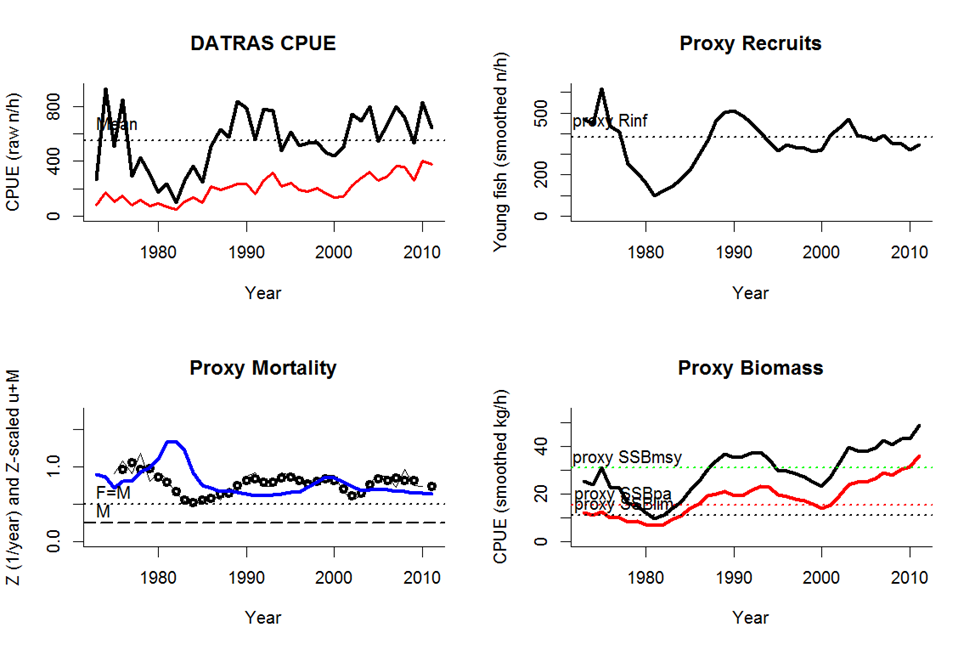 b)
a)
c)
d)
Bestandserfassung für datenarme Bestände
Bessere Auswertung von Forschungsfahrten (DATRAS) ergibt Proxies für M, Fmsy und Bmsy
Die Nutzung neuer rechenintensiver Methoden  (Bayesische Inferenz) verbindet Proxies mit Fangdaten und liefert Fischereidruck, Bestandsgröße, und nachhaltige Fangmenge
Catch-MSY RevisitedMartell & Froese 2013
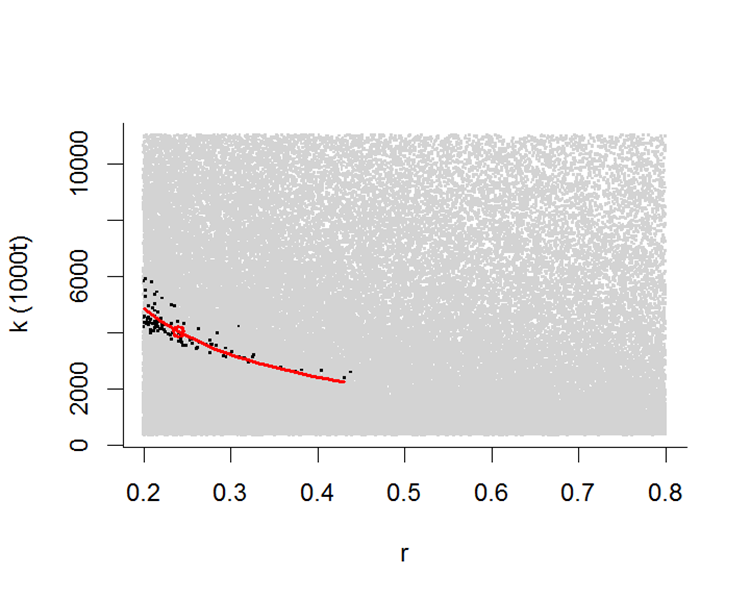 Einfache Regeln für ökosystem-schonende Fischerei
Fange nur für die direkte menschliche Ernährung
Fange nur widerstandsfähige Arten
Vermeide Beschädigung des Ökosystems
Verursache weniger Sterblichkeit als die Summe der natürlichen Räuber
Fange Fische erst nachdem sie gewachsen sind und sich fortgepflanzt haben
M als Proxy für Fmsy
In der internationalen Fischereiforschung gibt es breite Übereinstimmung, dass die durch Fischerei verursachte Sterblichkeit F nicht größer sein darf als die natürliche Sterblichkeit M

(Gulland 1971, Shepherd 1981, Beddington and Cooke 1983, Clark et al. 1985, Beverton 1990, Patterson 1992, Thompson 1993, Walters and Martell 2002, 2004, MacCall 2009, Pikitch et al. 2012)
M ist ein oberer Grenzwert für F
Eine fischereiliche Sterblichkeit von F = M ist ein oberer Grenzwert, weil:
F = M verdoppelt die natürliche Sterblichkeit

F = M reduziert die Lebenserwartung und die 	Dauer der Laichphase um die Hälfte

F = M reduziert die Anzahl der alten, großen, 	fruchtbaren Fische
 F sollte also kleiner als M sein
Einhaltung der Fmsy <= M Regel
NOAA benutzt M als Proxy für Fmsy bei daten-armen Beständen (NOAA 2013).
ICES setzt Fmsy > M in 76% der Bestände mit verfügbaren Daten
Die Überschreitung beträgt im Mittel 62%
Größe ist wichtig!
Im Leben der Fische gibt es zwei wichtige Größen:

Die Größe bei Geschlechtsreife (Lm90)
Die Größe Lopt bei der
der Gewichtszuwachs maximal ist
die erwartete Fruchtbarkeit maximal ist
die Eier größer sind und Larven besser überleben
die Biomasse eines Jahrgangs maximal ist
Größe ist wichtig!
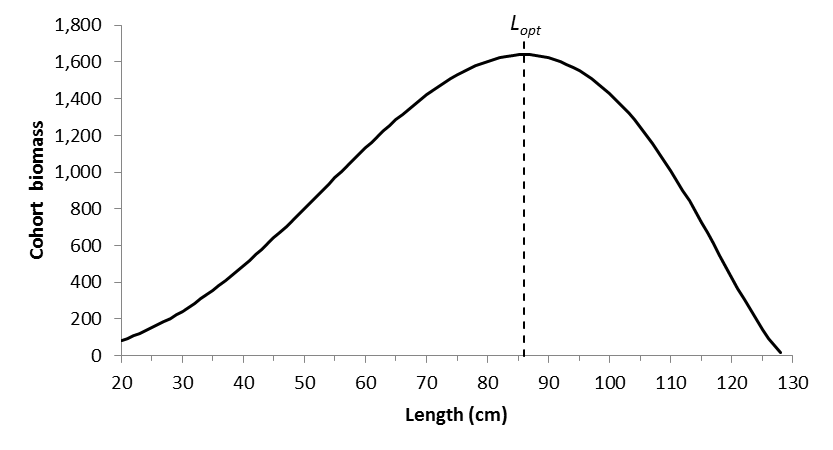 Ll
Lm90
Biomasse eines Jahrgangs (z.B. Kabeljau) über der Körperlänge. Geschlechtsreife wird bei
Lm90 = 59 cm erreicht. Maximaler Gewichtszuwachs und maximale Fruchtbarkeit werden bei
Lopt = 86 cm erreicht. Die Fischerei beginnt aber bei der legalen Mindestlänge Ll  = 35 cm.
Größe ist wichtig! Auswirkung der Fischerei mit Fmsy ab der gesetzlichen Länge Ll
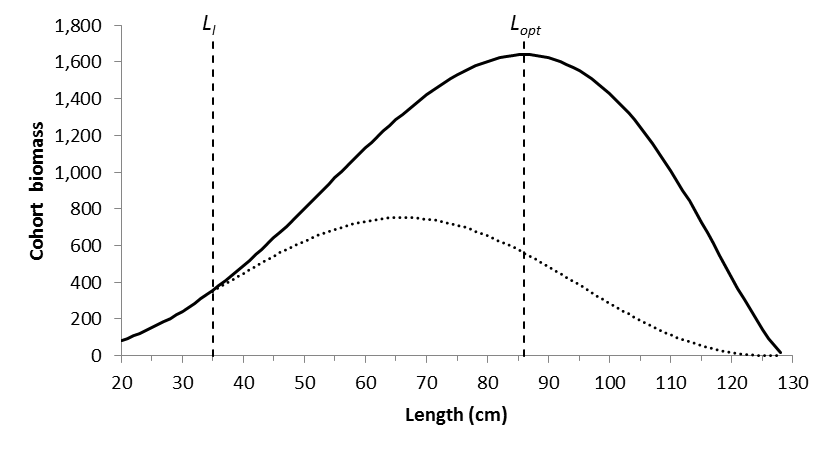 Lm90
Biomasse eines Jahrgangs (z.B. Kabeljau) ohne Fischerei (durchgehende Linie)
und mit Fischerei bei F = Fmsy (gepunktete Linie).
Größe ist wichtig! Fischerei mit F=M die erst bei Lcopt einsetzt
großer Bestand (~ 1.2 Bmsy)
bessere Fänge
geringere Kosten
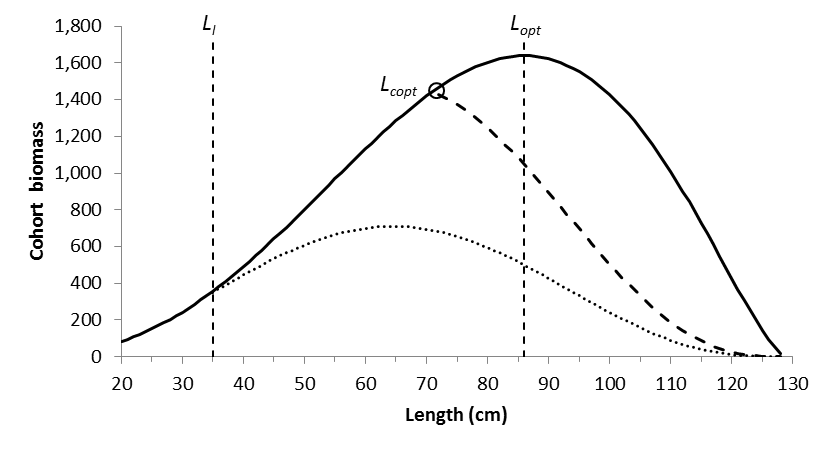 Lm90
Biomasse eines Jahrgangs ohne Fischerei (durchgehende Linie), mit Fmsy -Fischerei 
(gepunktete Linie), und mit Fischerei F=M die bei Lcopt (gebrochene Linie) einsetzt, so
dass die mittlere Länge im Fang und im genutzten Bestand gleich Lopt ist.
Einfluss der Fischerei auf die Größenstruktur
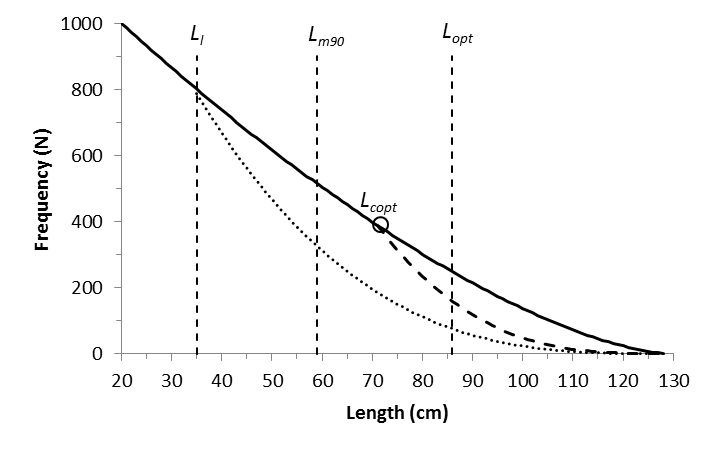 Längenhäufigkeit ohne Fischerei (durchgehende Linie), Fischerei mit F = Fmsy ab Ll , und Fischerei 
mit F = M ab Lcopt. Bei Lcopt Fischerei erreichen alle Fische die Geschlechtsreife und ungefähr
2/3 ereichen Lopt. Bei Fmsy Fischerei ab Ll  erreichen nur 2/3 der Fische die Geschlechtsreife und
nur  1/3 ereichen Lopt.
Größe ist wichtig: Zusammenfassung
Fmsy- Fischerei ab legaler Mindestlänge kann Bestände nicht zu derjenigen Größe aufbauen, die MSY liefern kann
F=M Fischerei ab Lcopt baut Bestände über Bmsy auf, ergibt höhere Fänge, geringere Fangkosten, bessere Altersstruktur, und mehr große Fische
Vielen DankFragen?
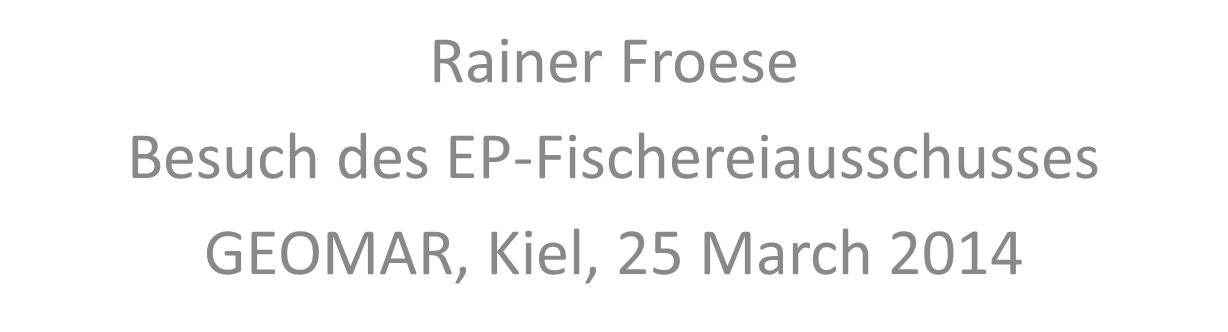